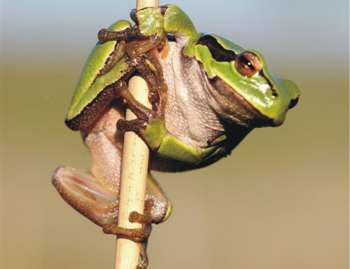 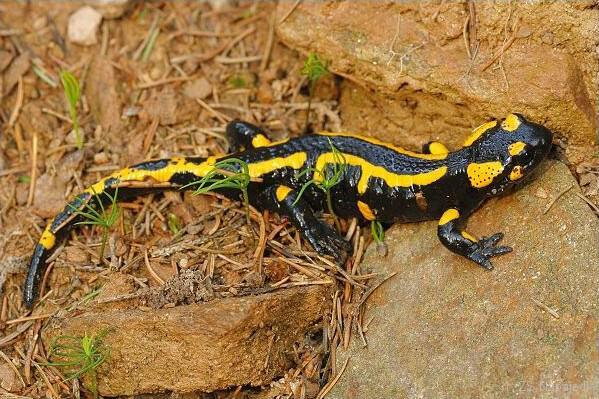 Obojživelníky a plazy
Vo vode a na brehu
Skokan zelený a Skokan hnedý
Obýva brehy močiarov a rybníkov. Povrch tela tvorí koža pokrytá hlienom.
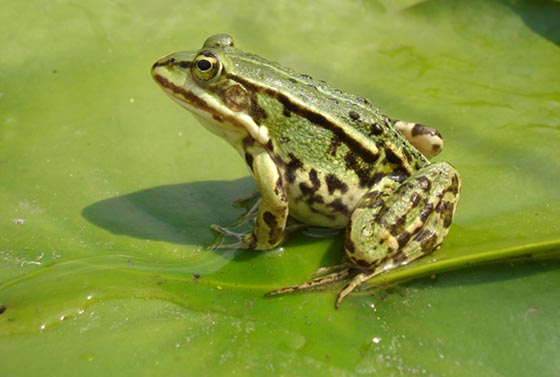 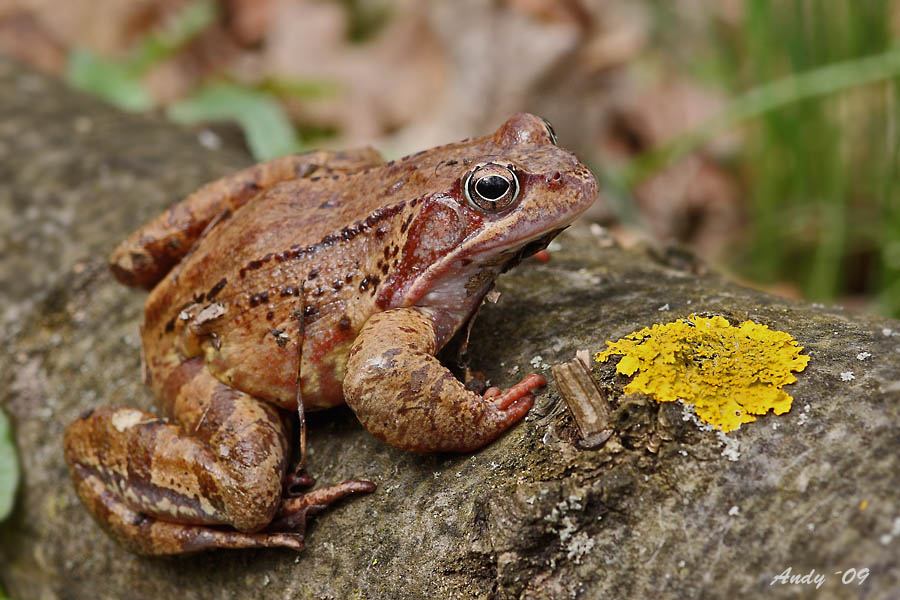 Kunka žltobruchá
Žije v priekopách a lesných potôčikoch.
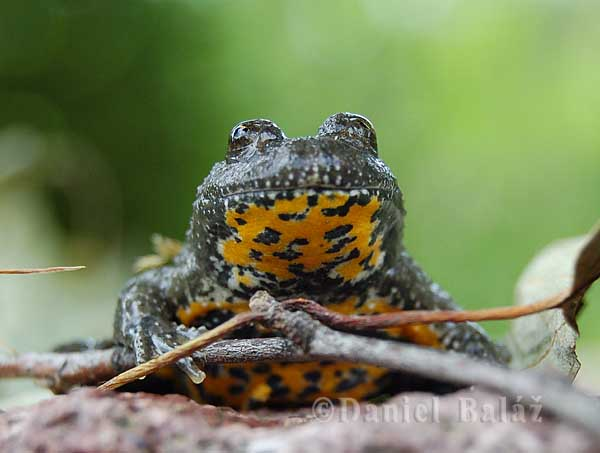 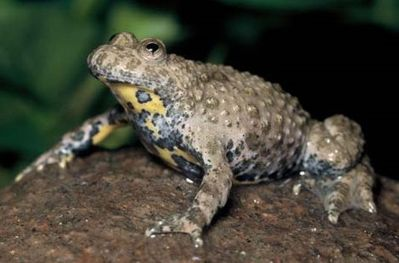 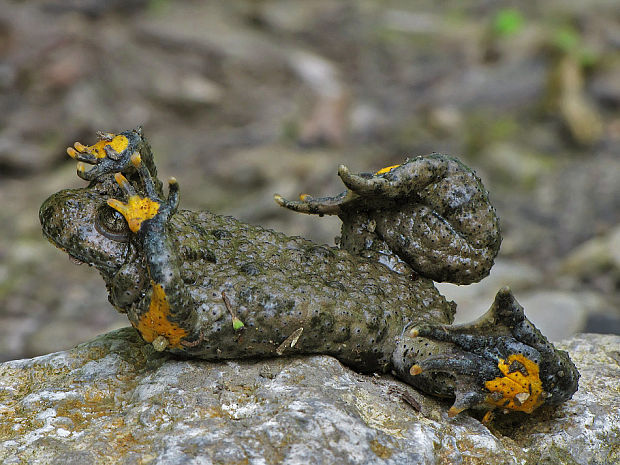 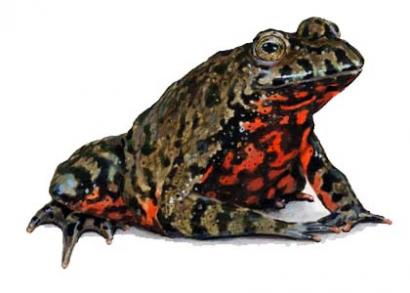 Kunka červenobruchá
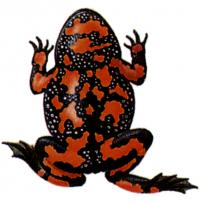 Rosnička zelená
Malá žabka (5 cm), má hladkú kožu. Na prstoch má prísavné vankúšiky. Žije v listnatých hájoch.
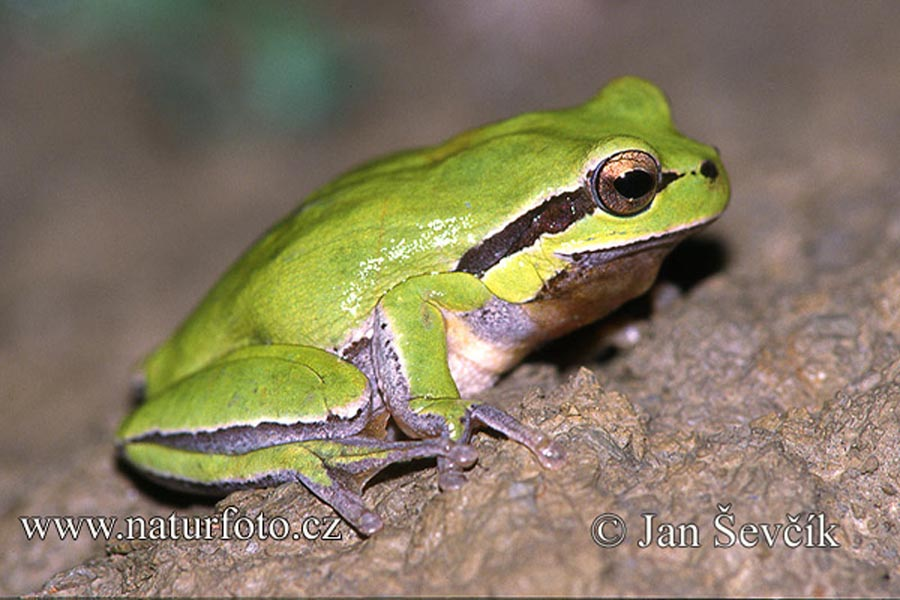 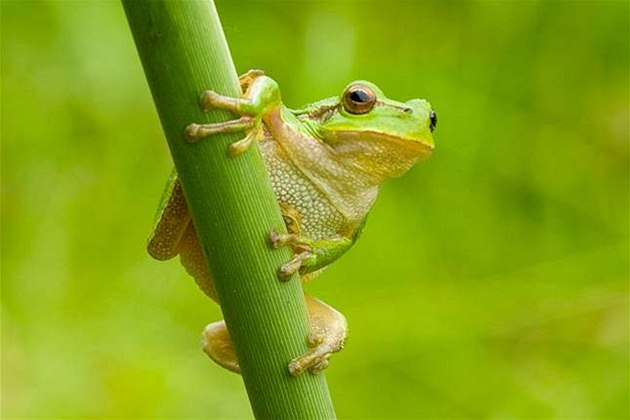 Mlok bodkovaný
Žije v stojatých vodách, samec je pestro sfarbený.
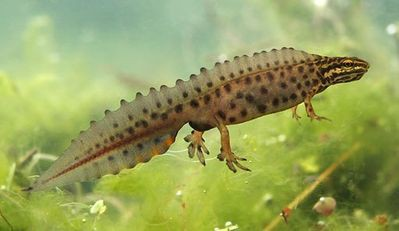 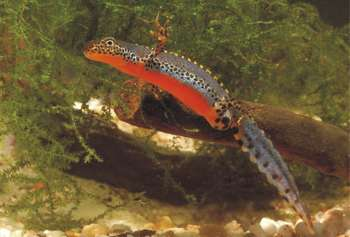 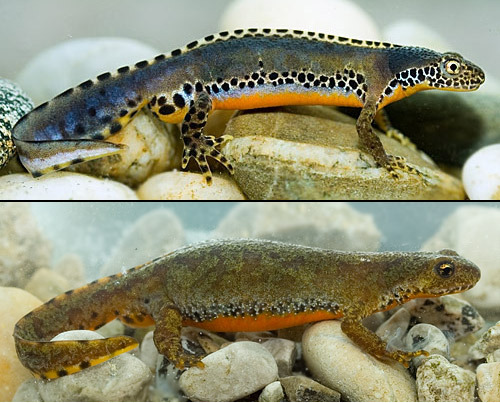 Mlok horský
Užovka obojková
Telo je sivé, pokryté šupinami, po bokoch hlavy má žltkasté škvrny -  polmesiačiky.
Obýva blízkosti vôd.
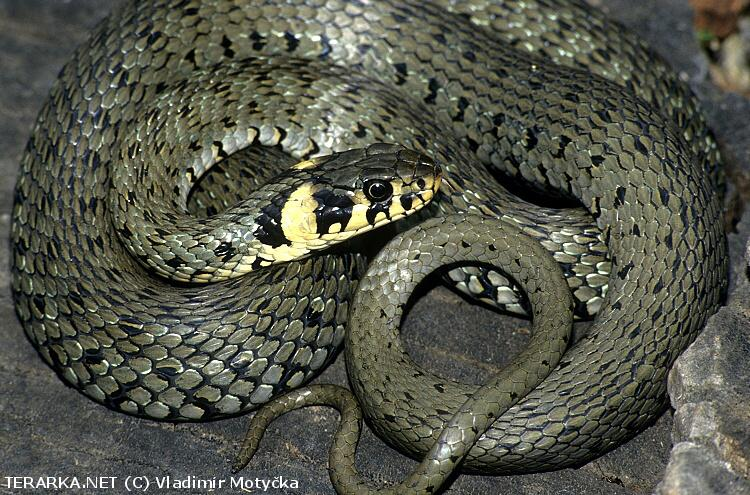 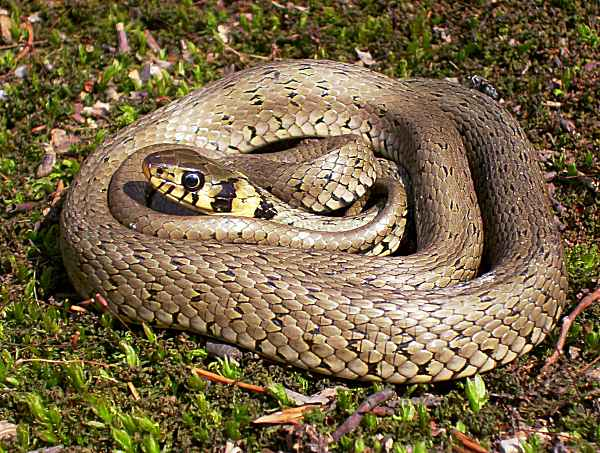 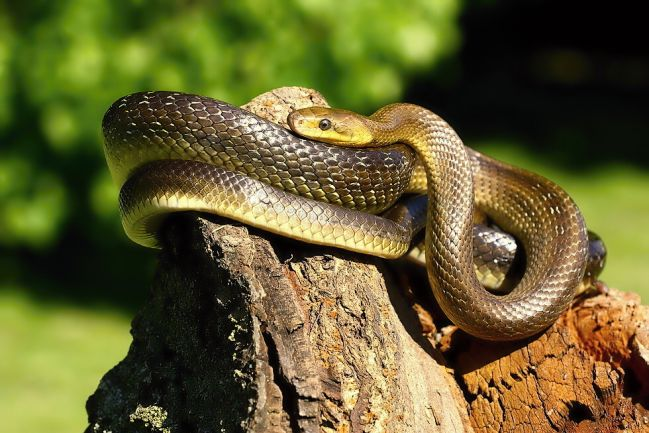 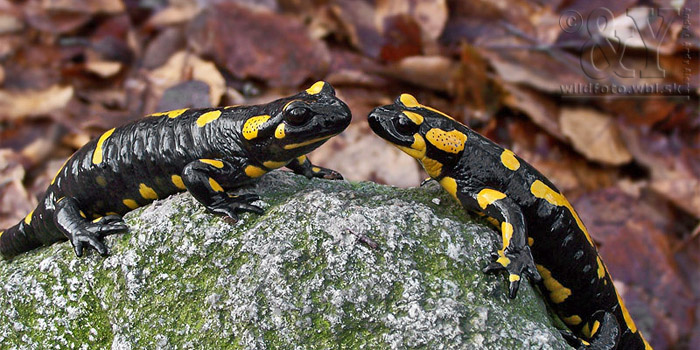 https://www.youtube.com/watch?v=bkBh7QFXSVg
Korytnačka močiarna
Žije v teplejších stojatých vodách. Živí sa žubrienkami, žabami, malými rybkami.
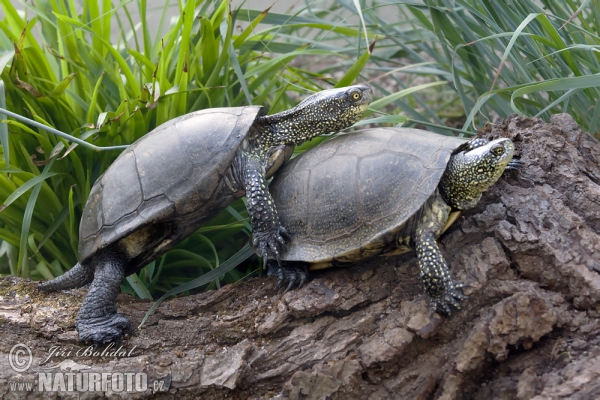 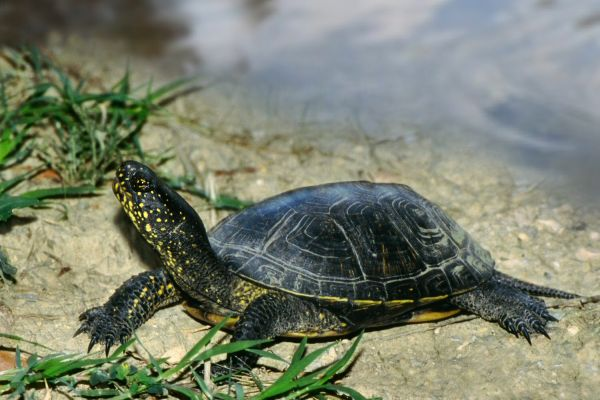 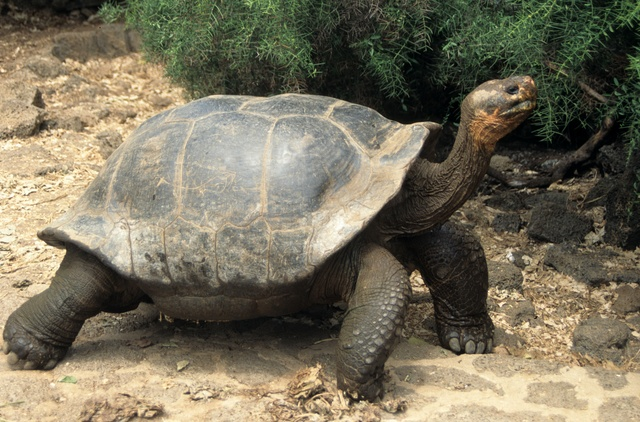 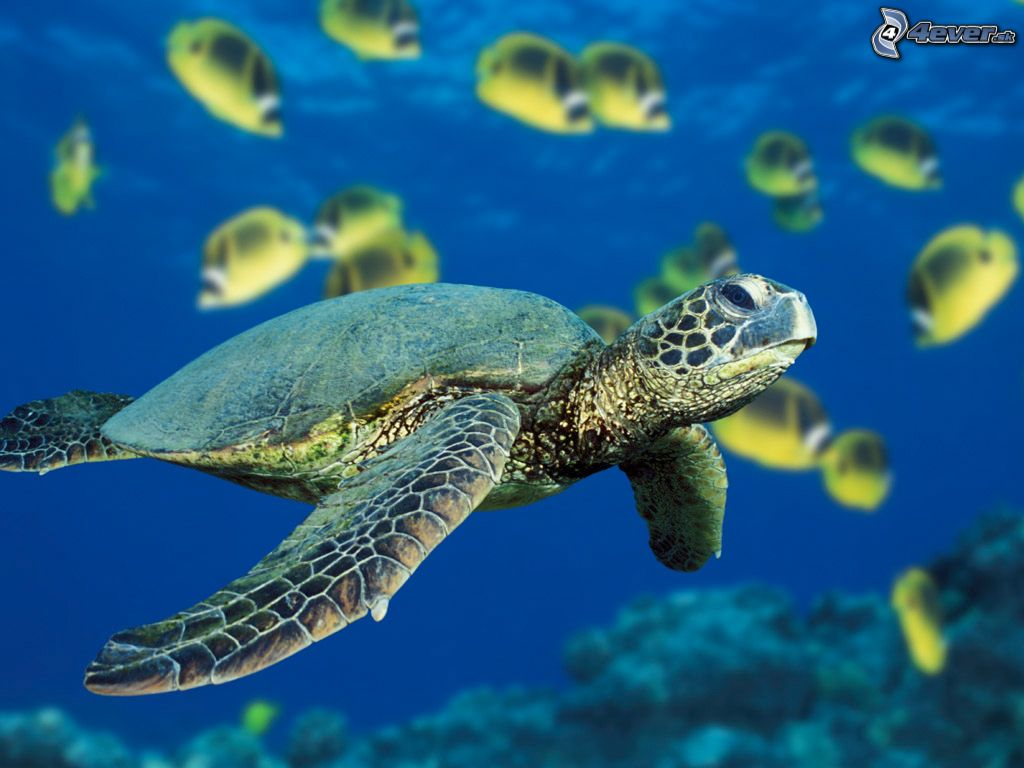 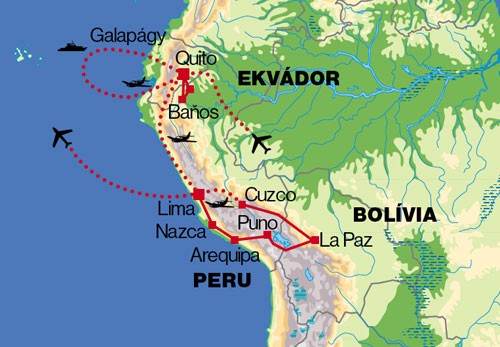 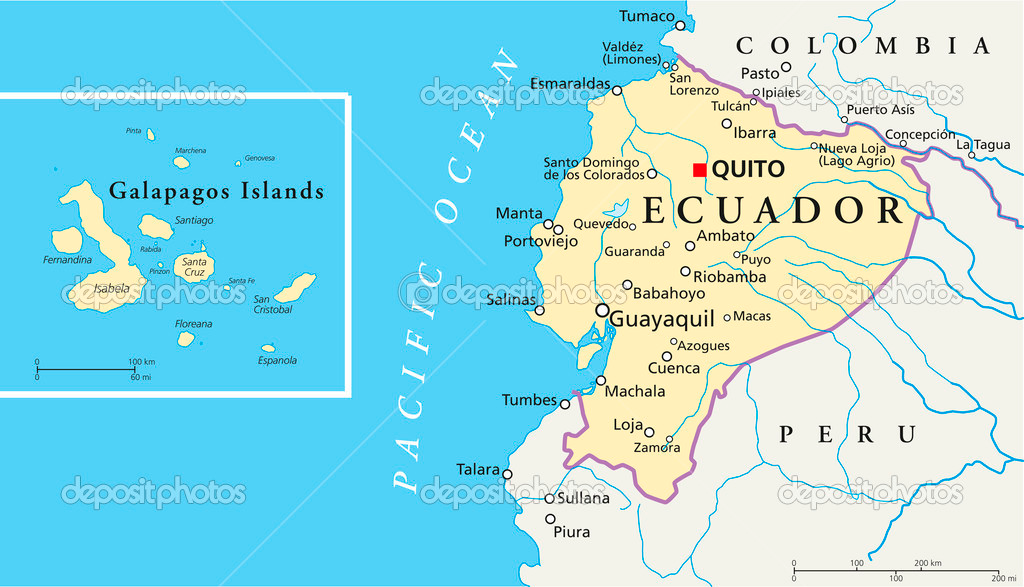